LGN - 478 e 479 Genética e Questões SocioambientaisUniversidade de São PauloEscola Superior de Agricultura "Luiz de Queiroz”Departamento de Genética
Profa. Dra. Silvia Maria Guerra Molina
Estagiária PAE (2013): Patrícia Canholi 
Monitor PEEG (2013): Ian Mikael Paiva
Anteriores: Paulo R. A. Berni, Carolina F. Carcaioli, Felipe C. B. Cavalcanti
- AULA 11 -
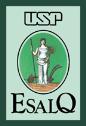 Piracicaba2013
Tratamento de Resíduos Agroindustriais


Silvia Maria Guerra Molina
Lígia Aíra de Medeiros
Agroindústrias
Indústrias que usam como matéria-prima os produtos provenientes da agropecuária, silvicultura ou pesca
Complexo Agroindustrial: complexa cadeia que envolve a produção e a distribuição de insumos para o campo, a produção agropecuária e seu posterior processamento e distribuição até o consumo final
Agroindústrias são importantes fontes pontuais ou localizadas de poluição industrial
Legislação
É importante definir a verdadeira unidade de estudo ambiental
Resolução CONAMA – n°001/86: obrigatoriedade da elaboração de estudo e relatório de impacto ambiental (EIA/Rima) para licenciamento de atividades modifica-doras do meio ambiente
	

Apesar de citar como alvo complexos e unidades industriais e agroindustriais, é pouco aplicada
Legislação
Aplicam-se:
Legislação de proteção aos recursos naturais (federal)

Legislação básica de controle de poluição (SP)

Restrições de localização (zoneamento territorial - regiões e municípios)
Problemática Ambiental
atividades rurais  e  atividades urbanas

Pressão sobre o solo agrícola, urbano e sobre os recursos naturais

Impactos:
poluição: ar e água
degradação do solo
problemas sociais
Problemática Ambiental----------------------------------------------------------
Problemas Sociais:
Falta de infra-estrutura sanitária e educacional
Falta de habitação	
Alteração da estrutura agrária
Expulsão de pequenos agricultores
Declínio acentuado da qualidade de vida da população.
Problemática Ambiental----------------------------------------------------------
Poluição de Mananciais (rios, lagos , águas subterrâneas) 
pelos efluentes líquidos e resíduos sólidos:
Atividades agrícolas
Produção animal
Atividades agroindustriais
Natureza diversificada dos resíduos dificulta o gerenciamento
Problemática Ambiental----------------------------------------------------------
Recursos hídricos:
Definição de bacia hidrográfica como unidade de gerenciamento do ambiente
Aprimoramento da legislação (poluidor-pagador)
Formação de comitês de bacia hidrográfica
Cobrança pelo uso da água
Planejamento integrado: desenvolvimento urbano, industrial e agrícola
Tecnologias para minimização dos impactos causados pelos resíduos
Reaproveitamento de Resíduos:
Recuperação de subprodutos (no processo industrial)
Compostagem
Fertilizantes
Condicionadores de solo
Utilização de biogás
Aplicação de resíduos em solos agrícolas
Tecnologias para minimização dos impactos causados pelos resíduos------------------------------------------------------------------
Resíduos Sólidos Agroindustriais:
Aterros
Disposição no solo
Degradação do meio
X
Decomposição natural
Tecnologias para minimização dos impactos causados pelos resíduos-------------------------------------------------------------
Águas Residuárias:
Tratamento primário (separação física)
Tratamento secundário (processos biológicos)
Tratamento terciário (remoção de nutrientes, metais pesados, patógenos)
Tecnologias para minimização dos impactos causados pelos resíduos-------------------------------------------------------------
Tanques e Lagoas:
Forma mais simples de tratamento de resíduos em uso
Ampla aplicação a resíduos municipais e agrícolas
	Tipos:
Facultativas
Aeróbias
Anaeróbias
Aeradas
Tecnologias para minimização dos impactos causados pelos resíduos-------------------------------------------------------------
Tipos de Tanques e Lagoas:
Facultativas:	
Mais comuns
Sistema aeróbico próximo à superfície e anaeróbico próximo ao fundo
Previsão de carga:
Até 110,250Kg de DBO/acre(4.046,84m2)/ dia
Efluentes: 20 a 40mg DBO/L
Material particulado: bactérias e algas
Tecnologias para minimização dos impactos causados pelos resíduos-----------------------------------------------------------------------------------------------
Tanques de Oxidação	
	Facultativos
Estrutura: relativamente rasas (60-90cm) com grande área de superfície em terrenos relativamente planos
Uso: áreas rurais com adequada insolação, ação de ventos e área disponível
As condições anaeróbicas têm poucos efeitos perceptíveis sobre a qualidade do efluentes se o planejamento da operação for adequado (temperatura, carga orgânica, luz, tamanho e forma do tanque e volume de água)
Tecnologias para minimização dos impactos causados pelos resíduos-----------------------------------------------------------------------------------------------
Tanques de Oxidação (2)
Os ventos não devem levar odores para áreas residenciais
O solo deve ser impermeável ou adequado à vedação
A infiltração deve ser minimizada através de com-pactação, para evitar contaminação de mananciais
Deve-se cortar e remover a vegetação do fundo do tanque:
Evitando a elevação da DBO
Diminuindo a propagação de larvas de insetos
Tecnologias para minimização dos impactos causados pelos resíduos-----------------------------------------------------------------------------------------------
Tanques de Oxidação (3)
Deve-se cobrir o tanque com plástico, asfalto ou cimento:
diminuir a vegetação
reduzir mosquitos
reduzir erosão
Formato: uniforme (retangular ou circular)
Bordas: bem acima do nível da água
Controle de odores através da adição de nitratos, aeração mecânica ou redução da carga de DBO
Tecnologias para minimização dos impactos causados pelos resíduos-----------------------------------------------------------------------------------------------
Tanques de Oxidação (4)
Raramente são o único processo de tratamento
Necessitam de um passo complementar ou final antes da disposição no solo
Quando há um grande fluxo ou grandes cargas, pode-se fazer tanques em séries ou em paralelo
Efluentes: tratamentos posteriores ou disposição no solo
Tecnologias para minimização dos impactos causados pelos resíduos-----------------------------------------------------------------------------------------------
Tanques de Oxidação (5)
Deposição do lodo depende:
do tamanho e densidade dos sólidos
da velocidade do líquido no tanque
A maioria do lodo deposita-se próximo à entrada do tanque
Micro-organismos e sólidos ao assentar ajudam a vedar a base do tanque
Ajuda a restringir o movimento da água para o solo
Tecnologias para minimização dos impactos causados pelos resíduos-----------------------------------------------------------------------------------------------
Tanques de Oxidação (6)
Remoção de Bactérias:
Indicador dos patógenos: contagem de coliformes fecais
Depende de temperatura e tempo de retenção (varia de 50 a 90%)
tempo total de retenção 29 dias a 26°C
redução de 5x107/100mL para 20/100mL
Redução média da DBO: 92%
Tecnologias para minimização dos impactos causados pelos resíduos-----------------------------------------------------------------------------------------------
Tanques de Oxidação (7)
Uso de cloro:
-	Redução da quantidade de bactérias nos tanques
-	Alcançar padrões para descargas
Cloração mais eficiente com remoção de sólidos:
-	Sulfetos grande demanda de O2
-	Cloro residual adequado - aplicar:
Com sólidos: de 1,0 a 1,8mg Cl/L  até    6 a 7 mg/L
Ausência de sólidos: 1,0 mg/L
Desinfecção adequada: cloro residual de 0,5 a 1,0 mg/L após 50-60 minutos da aplicação.
Tecnologias para minimização dos impactos causados pelos resíduos-----------------------------------------------------------------------------------------------
Tipos de Tanques e Lagoas
Aeróbias:
-	A matéria orgânica é decomposta por oxidação aeróbia
-	Oxigênio dissolvido:
recirculação do líquido
ação do vento 
agitação mecânica
fotossíntese
-	Previsão de carga: 
de 220,5kg de DBO/acre/dia até 441kg DB0/acre/dia
efluentes: de 10 a 20mg DBO/L  (se as células das algas forem removidas).
Tecnologias para minimização dos impactos causados pelos resíduos-----------------------------------------------------------------------------------------------
Tratamentos Aeróbios
evitam problemas de odores
atingem os limites impostos pela legislação para os efluentes
estabilizam os diferentes resíduos antes de outra aplicação
tratam e estabilizam resíduos:
. de animais
. do processamento de alimentos
. da moagem de grãos
. de curtumes
. de outras indústrias agrícolas
Tecnologias para minimização dos impactos causados pelos resíduos-----------------------------------------------------------------------------------------------
Tanques Aeróbios 
Maior capacidade de tratamento do que as exigências legais

Taxa de carga de DBO depende:
- 	Atividade celular das algas (fotossíntese)
-	Assentamento dos compostos orgânicos
Tanques Aeróbios (2)
-	Esse método permite:
Redução do tempo de retenção
Remoção de até 95% da DBO
se remover as algas dos efluentes:
	partindo de 496, 125Kg DBO/dia/acre no verão e 242,55Kg DBO/acre/dia no inverno
-	Remoção de 7% da DBO sem remover as algas
-	Após a remoção de algas pode-se fazer concentrados de células para alimentação animal.
Tecnologias para minimização dos impactos causados pelos resíduos-----------------------------------------------------------------------------------------------
Lagoas Aeróbias
base de terra e proteção nas margens contra as ondas
transferências contínuas de O2 permitem que se possa tratar mais águas residuais/volume/dia
indicações:
melhorar a qualidade de efluentes provenientes de tanques de oxidação
permitir usos mais econômicos do solo
tratar resíduos sem tratamentos anteriores (frutas, esterco etc.)
Tecnologias para minimização dos impactos causados pelos resíduos-----------------------------------------------------------------------------------------------
Lagoas Aeróbias (2)
-	Variáveis a serem consideradas:
taxa de reação biológica
efeito da temperatura sobre essa taxa
demanda de O2
síntese e oxidação de sólidos
requerimentos para aeração
balanço de nutrientes e pH
-	Controle de odores   principal objetivo (purificação dos efluentes: objetivo secundário)
Tecnologias para minimização dos impactos causados pelos resíduos-----------------------------------------------------------------------------------------------
Lagoas Aeróbias (3)
Controle de odor e espuma   1hp/1000pés2 de superfície
Controle de odor  redução aproximada de 50% da DBO
Para minimizar a suspensão de sólidos  usa-se bombeadores próximos à superfície
Maior profundidade:
maior conservação do calor
mais difícil a aeração
Exemplo:
mais aeradas: 90 a 150 cm
mais profundas: apenas controle do odor
Tecnologias para minimização dos impactos causados pelos resíduos-----------------------------------------------------------------------------------------------
Processo de Lodo Ativado
Processo aeróbico e biológico
Aplicável a muitos resíduos (versátil e flexível)
Permite grandes remoções de DBO
Os sólidos são reintroduzidos no ciclo:
tratamento de resíduos sólidos
disposição
O resíduo bruto deve ser nutricionalmente balanceado
Tecnologias para minimização dos impactos causados pelos resíduos-----------------------------------------------------------------------------------------------
Processo de Lodo Ativado (2)
massa biológica complexa resultante do tratamento biológico de resíduos orgânicos
fase estacionária do crescimento microbiano em sistemas de fluxo contínuo
crescimento biológico agregado às massas floculantes
permite a separação dos micro-organismos do efluente
Tecnologias para minimização dos impactos causados pelos resíduos-----------------------------------------------------------------------------------------------
Processo de Lodo Ativado (3)
DBO do efluente = respiração dos organismos presentes nos sólidos suspensos
se o tempo de retenção for maior que 4 dias, deve-se separar os sólidos e fazer clarificação final
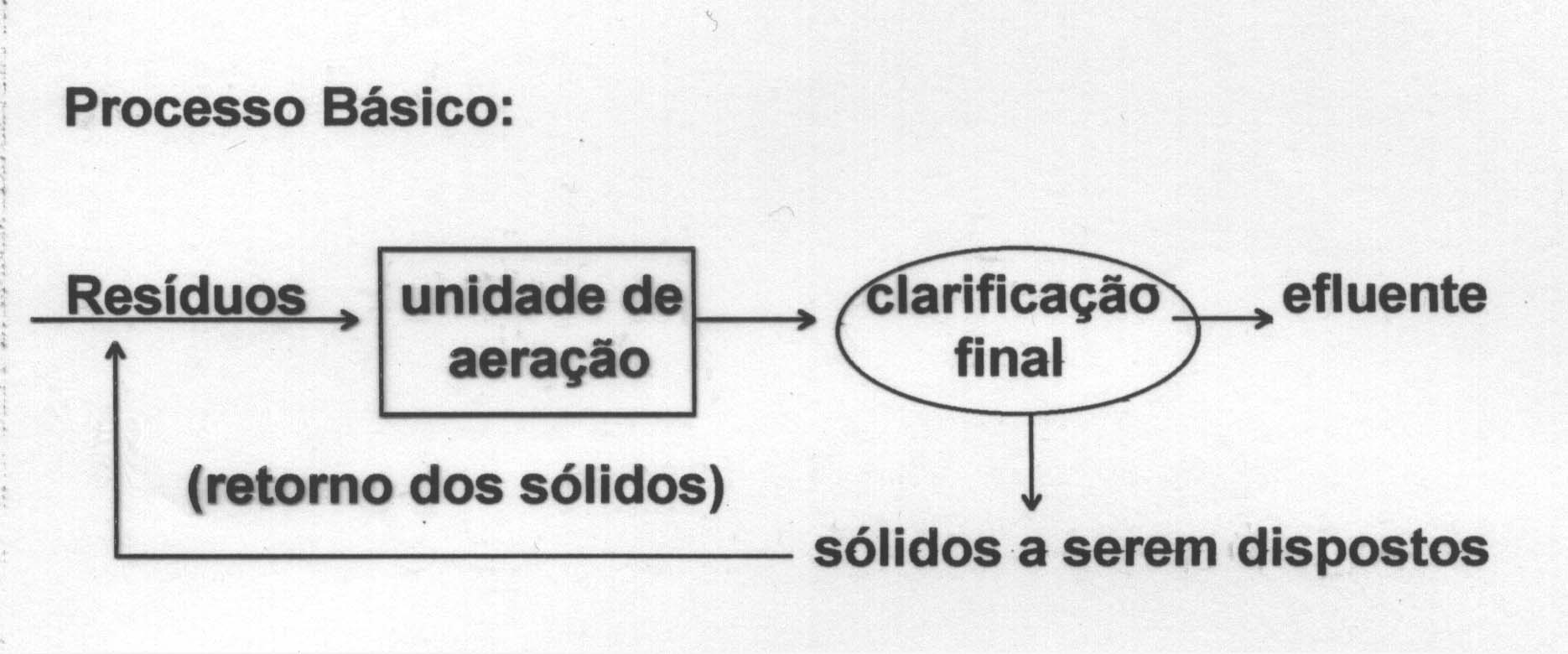 Tecnologias para minimização dos impactos causados pelos resíduos-----------------------------------------------------------------------------------------------
Processo de Lodo Ativado (4)
Maior concentração de micro-organismos:
purifica os resíduos em tempo menor
permite tanque de aeração menor
permite tempo diferente de retenção da água e dos sólidos
permite flexibilidade de tratamento para diferentes cargas de resíduos
Sem o retorno do lodo:
semelhante a lagoa aerada
dimensões maiores
menor concentração de micro-organismos
Tecnologias para minimização dos impactos causados pelos resíduos-----------------------------------------------------------------------------------------------
Processo de Lodo Ativado (5)
Características do processo:
concentração de O2 na unidade de aeração: 0,5 – 1,0mg/L
alta remoção da DBO: mais que 90%
alta qualidade devido à remoção dos sólidos
custos elevados
necessidade de controle constante e competente
Tecnologias para minimização dos impactos causados pelos resíduos-----------------------------------------------------------------------------------------------
Processo de Lodo Ativado (6)
Aplicação a Resíduos Agrícolas:
Raramente econômico para resíduos de gado:
alta DBO: 
muita energia para aeração;
mão de obra bastante qualificada

Raramente usados para indústria de alimentos
Resíduos municipais:
reduz de 30-50% a DBO na 1°unidade de sedimentação
reduz de 50 – 60% sólidos suspensos
Tecnologias para minimização dos impactos causados pelos resíduos-----------------------------------------------------------------------------------------------
Tratamentos anaeróbios:
digestão anaeróbia ou fermentação
processo natural
bactérias predominantes: fermentativas, acetogênicas e metanogênicas
estabilização da matéria orgânica
não visa a purificação da água em si
aplicável a quase todos os componentes orgânicos naturais e a muitos sintéticos
produção de metano
Tecnologias para minimização dos impactos causados pelos resíduos-----------------------------------------------------------------------------------------------
Tratamentos anaeróbios (2):
concentração de resíduos orgânicos atinge o consumo completo do oxigênio dissolvido pela fotossíntese restrita e (ou) pelo alto consumo das bactérias
> de 75% da DBO      
metano e CO2 liberados na atmosfera
formação de metano       
processo primário para remoção da DBO do C
Previsão de carga: 882Kg de DBO/acre/dia
efluentes: alta concentração de DBO
Tecnologias para minimização dos impactos causados pelos resíduos-----------------------------------------------------------------------------------------------
Tratamentos anaeróbios (3):
produto final conserva taxa inicial de C:N, podendo ser utilizado para condicionamento do solo ou como fertilizantes
ervas daninhas e alguns patógenos podem ser inativados durante o processo
roedores e moscas não são atraídos
temperatura, pH e concentração de ácidos voláteis, componentes tóxicos, orgânicos e oxigênio devem ser controlados
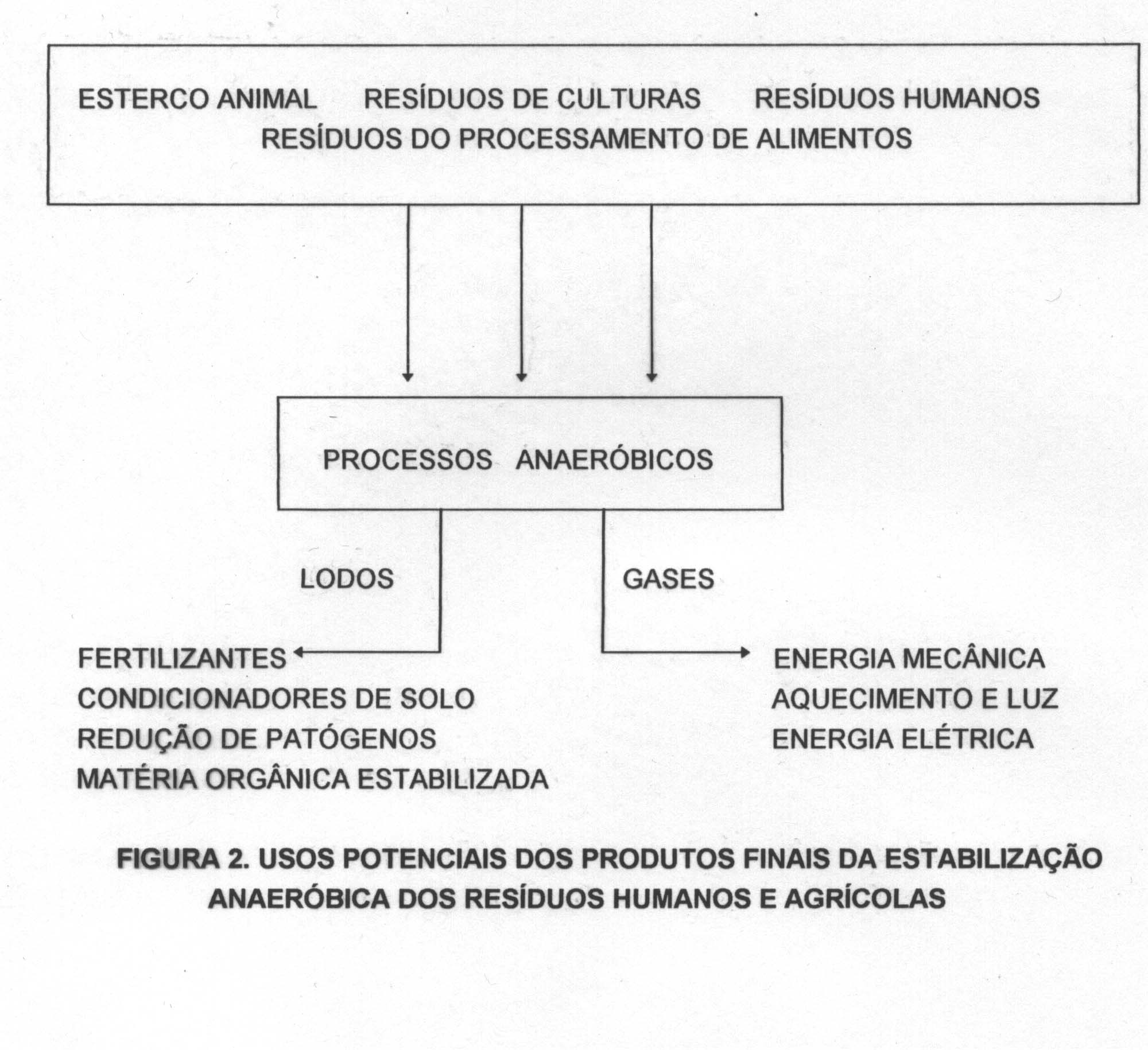 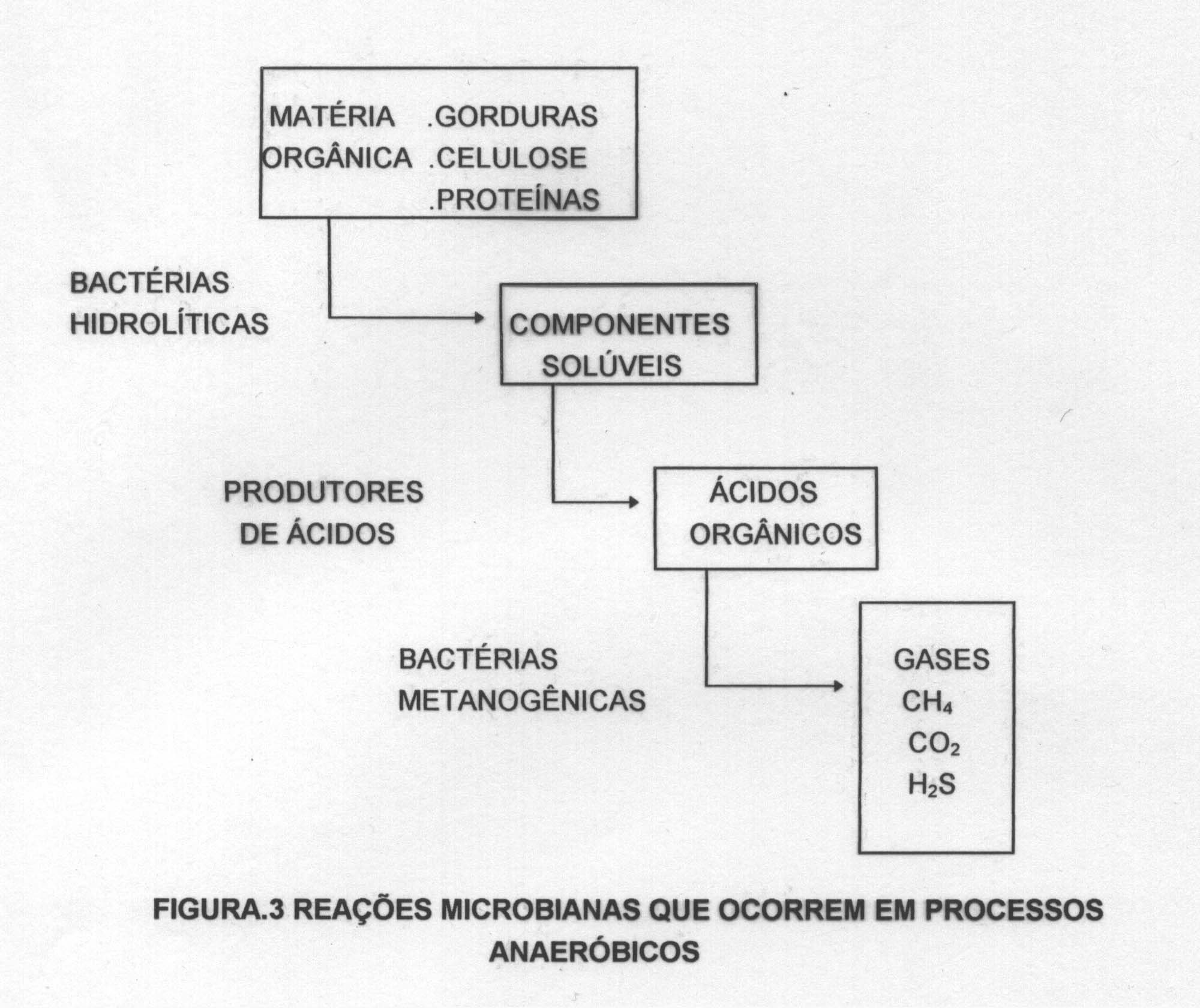 Tecnologias para minimização dos impactos causados pelos resíduos-----------------------------------------------------------------------------------------------
Lagoas Anaeróbias
indicadas para resíduos líquidos
podem servir como unidades primárias de sedimentação e reduzem a DBO em tratamentos posteriores
os sólidos que não são biodegradáveis precisam ser removidos periodicamente
na remoção deve-se deixar algum sólido na lagoa
sólidos removidos já sofreram degradação, estabilização e concentração
a produção de gás reduz a DBO e DQO na lagoa
Tecnologias para minimização dos impactos causados pelos resíduos-----------------------------------------------------------------------------------------------
Lagoas Anaeróbias (2)
Qualidade dos efluentes:
resíduos orgânicos concentrados
redução de DBO de 60 a 90%
efluentes não são adequados para descarga em cursos de água
efluentes podem ser dispostos no solo  (pode haver odores)
A taxa de decomposição depende da temperatura e biodegradabilidade dos sólidos
O tratamento anaeróbio geralmente é seguido por tratamento aeróbio
Tecnologias para minimização dos impactos causados pelos resíduos-----------------------------------------------------------------------------------------------
Compostagem
Excelente para lidar com grandes quantidades de resíduos
Compostagem ativa:
adiciona grandes quantidades de matéria orgânica ao solo
reduz o volume do material bruto à metade com perda mínima de nutrientes
Na natureza o solo é constituído por eficiente reciclagem de nutrientes
Tecnologias para minimização dos impactos causados pelos resíduos-----------------------------------------------------------------------------------------------
Compostagem (2)
importante reunir materiais que supram as necessidades nutricionais dos micro-organismos
deve-se prover carboidratos e proteínas - vitaminas, minerais e outros nutrientes são subprodutos do processo
restos de animais e vegetais decompõem-se rapidamente (duas semanas) se bem trabalhados
fibras de madeira e ossos possuem uma decomposição mais lenta
Solos cobertos com composto possuem o dobro de nutrientes do que  com cobertura morta
Tecnologias para minimização dos impactos causados pelos resíduos-----------------------------------------------------------------------------------------------
Compostagem (3)
RELAÇÃO C:N
compostagem rápida 25 a 30:1 :
gramas com trevos 25 a 30:1
só grama 19:1
folhas 50:1
serragem 500:1

quando falta proteína para os micro-organismos se reproduzirem com rapidez o material demora mais para se decompor (ex.: serragem)
Tecnologias para minimização dos impactos causados pelos resíduos-----------------------------------------------------------------------------------------------
Compostagem (4):
Materiais utilizados
Fonte de proteínas:
matéria verde: restos de cozinha, grama cortada
sementes pulverizadas: café, torta de soja
subprodutos animais:
esterco, urina
Fonte de energia:
parte seca, rijas e fibrosas das plantas
 folhas secas
 palhas
 serragens
 papel e similares
Tecnologias para minimização dos impactos causados pelos resíduos-----------------------------------------------------------------------------------------------
Exemplo de Composto Doméstico:
Base: folhas e grama cortadas e misturadas (1:1) e restos de cozinha (pequena proporção)
Teste: se a temperatura não subir em 24h, há pouco nitrogênio ou falta de água
O controle das quantidades pode ser feito se o composto for feito em camadas
Monte: 1,2m altura x 1, 2 largura x 3m comprimento
Se grama fresca + folhas, não é necessário molhar o monte
As pilhas devem ser cobertas com plástico para proteger da chuva.
Tecnologias para minimização dos impactos causados pelos resíduos-----------------------------------------------------------------------------------------------
Exemplo de Composto Doméstico (2):
A decomposição libera vapor d’água que é retido pelo plástico e assim a umidade é mantida
Precisarão de mais água: 
áreas muitos secas
materiais secos
sementes
farinha de peixe
serragem
Não é necessário molhar regularmente:
pode criar um sistema anaeróbio
pode lixiviar nutrientes
Tecnologias para minimização dos impactos causados pelos resíduos-----------------------------------------------------------------------------------------------
Exemplo de Composto Doméstico (3):
A pilha deve ser revolvida a cada 3 dias e em 2 semanas o composto estará pronto
Características:
escuro e esfarelado
reconhecíveis apenas fragmentos de folhas e casca de ovos
metade do volume original
liberação de calor, CO2 e vapor de água no ar
requer muito O2
Tecnologias para minimização dos impactos causados pelos resíduos-----------------------------------------------------------------------------------------------
Exemplo de Composto Doméstico (4):
Descrição do Processo:
reunir o material (6h) e montar a pilha (3h)
1°dia: esquenta a 43°C
2°dia: cortar as camadas com enxadão e montar novamente o monte com garfo (1h45’) poucas mudanças visíveis
3°dia: grande elevação da temperatura (não se consegue manter a mão no composto por mais de 30”)
Tecnologias para minimização dos impactos causados pelos resíduos-----------------------------------------------------------------------------------------------
Exemplo de Composto Doméstico (5):
3°dia (cont.):
Materiais já apresentam cor marrom-café uniforme, úmidos quase por igual, presença de pó acinzentado abaixo do material externo mais seco (10-15cm)
Fungos nas camadas mais frias
Centro muito quente
Revolvimento (colocar o que está no centro na superfície e vice-versa)
temperatura 65 –70°C: morte de patógenos e de sementes
Tecnologias para minimização dos impactos causados pelos resíduos-----------------------------------------------------------------------------------------------
Exemplo de Composto Doméstico (6):
A partir do 4°dia:
Revolvimentos a cada 3 dias
estabilização da temperatura a 43°C e relação C:N=10:1 semelhante à do húmus
Após 14 dias: composto pronto

Composto:
cobertura ideal para canteiros com pequenos espaçamento entre as plantas
dispensa capinas futuras
Tecnologias para minimização dos impactos causados pelos resíduos-----------------------------------------------------------------------------------------------
Exemplo de Composto Doméstico (7):
2 pilhas desse composto mantêm:
47m2 de canteiros de horta
2 árvores frutíferas
30 pés de framboesa
1 canteiro de ervas medicinais  e
50 Kg sobram para plantas de vaso

Importante:
No campo esterco é fonte de N
Na cidade restos de verdura são fontes de N
Tecnologias para minimização dos impactos causados pelos resíduos-----------------------------------------------------------------------------------------------
Biodigestor
Definição:
câmara de formato variado mais campânula acumuladora de gás desprendido na digestão da biomassa
ocorre fermentação da matéria orgânica em condições anaeróbias


Exemplo:
fossa para tratamento de esgotos sanitários domiciliares
Tecnologias para minimização dos impactos causados pelos resíduos-----------------------------------------------------------------------------------------------
Biodigestor (2)
Objetivo:
obtenção de biogás
obtenção de biofertilizantes (subproduto)


Biogás:
origem, conhecimentos e utilização
antigos x derivados de petróleo
Tecnologias para minimização dos impactos causados pelos resíduos-----------------------------------------------------------------------------------------------
Biodigestor (3)
(1980: 150 mil biodigestores na Índia e 4,5 milhões na China):
minimizar a dependência energética
meio de combate à poluição  (também para grandes instalações industriais)

Requerimentos:
existência de matéria prima
necessidade de biogás e fertilizante
Tecnologias para minimização dos impactos causados pelos resíduos-----------------------------------------------------------------------------------------------
Biodigestor (4)
Instalação:
espaço físico
fonte de suprimentos de excrementos animais e resíduos vegetais
Exemplo para projeto de biodigestor ser viável:
Terreno de 1000m2 (mínimo)
ajardinado, plantado, 
com animais de pequeno porte e 
uma casa com 5 ou 6 habitantes produzindo restos alimentares.
Tecnologias para minimização dos impactos causados pelos resíduos-----------------------------------------------------------------------------------------------
Biodigestor (5)
Funcionamento:
matéria prima (esterco, resíduos vegetais e água) são misturados no tanque de entrada nas devidas proporções
pelo tubo de carga é feita a introdução do material no digestor até o nível adequado
ocorrerá digestão anaeróbia com liberação de gases que se acumulam no gasômetro
após 40-60 dias estabiliza-se a produção de gás
o biodigestor é recarregado
Tecnologias para minimização dos impactos causados pelos resíduos-----------------------------------------------------------------------------------------------
Biodigestor (6)
A toda carga há uma descarga correspondente, com volume equivalente, liberado pelo tubo de descarga em direção ao tanque de descarga
No tanque de descarga o resíduo líquido perde água por evaporação ou infiltração no solo até adquirir consistência pastosa, podendo então ser usado como fertilizante
Em biodigestores de maior porte há um septo que direciona o fluxo dentro do biodigestor e faz com que a massa permaneça o tempo necessário à digestão completa, impedindo a descarga de material cru.
Tecnologias para minimização dos impactos causados pelos resíduos-----------------------------------------------------------------------------------------------
Modelos de Biodigestores
Indiano:
sistema vertical contínuo com gasômetro flutuante (dinâmico), acoplado à câmara digestiva (localizada abaixo do nível do terreno)
geralmente de forma cilíndrica (tijolo/ concreto)
gasômetro: chapa de aço ou de fibra de vidro com o teto cônico ou reto
o peso do gasômetro sela o sistema.
Indiano:
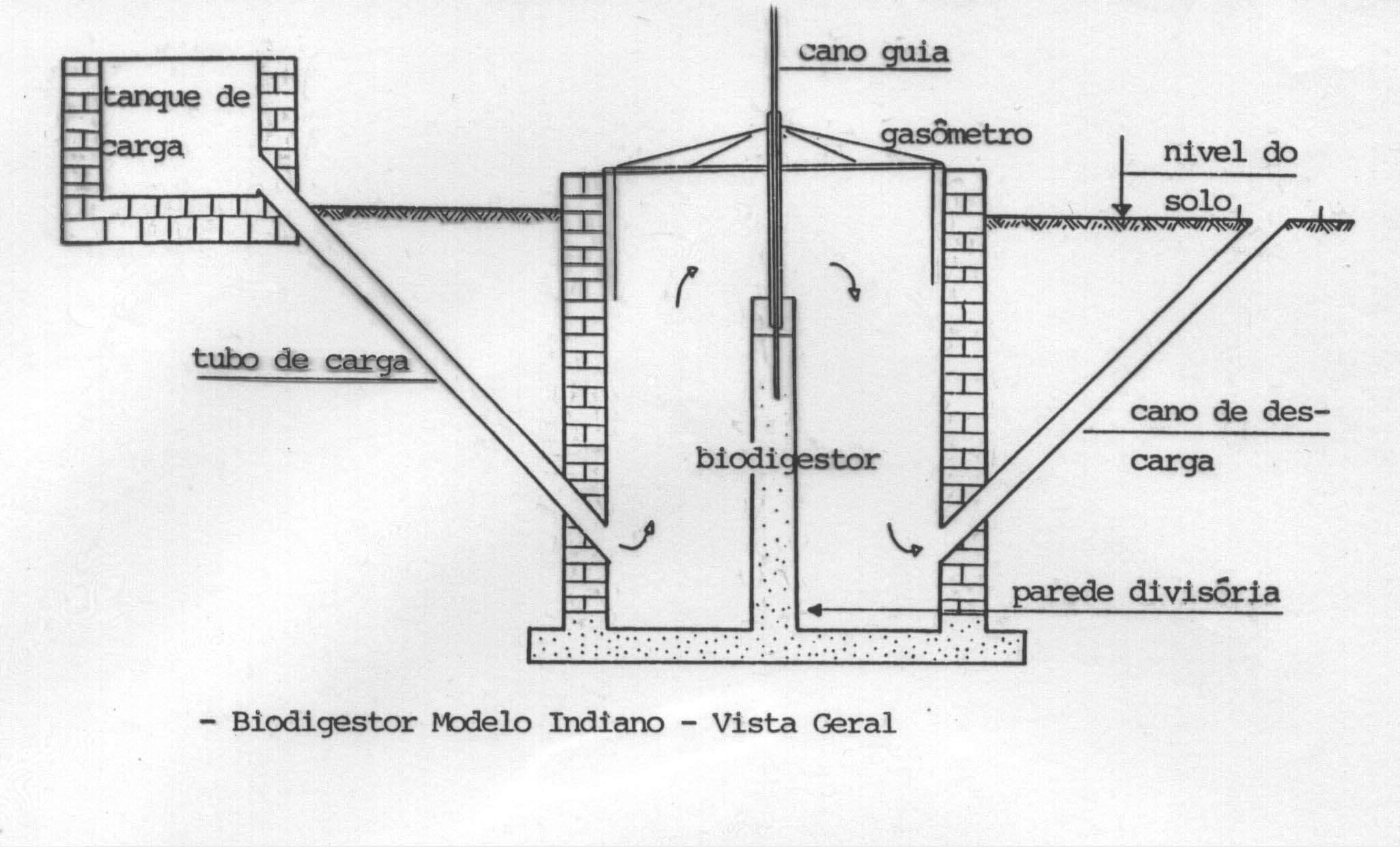 Tecnologias para minimização dos impactos causados pelos resíduos-----------------------------------------------------------------------------------------------
Modelos de Biodigestores (2)
Chinês:
Sistema vertical de cúpula (gasômetro) fixa
Forma cilíndrica
Calota superior e inferior de tijolo/ concreto
Abaixo do nível do terreno
Gás se acumula na calota
Chinês:
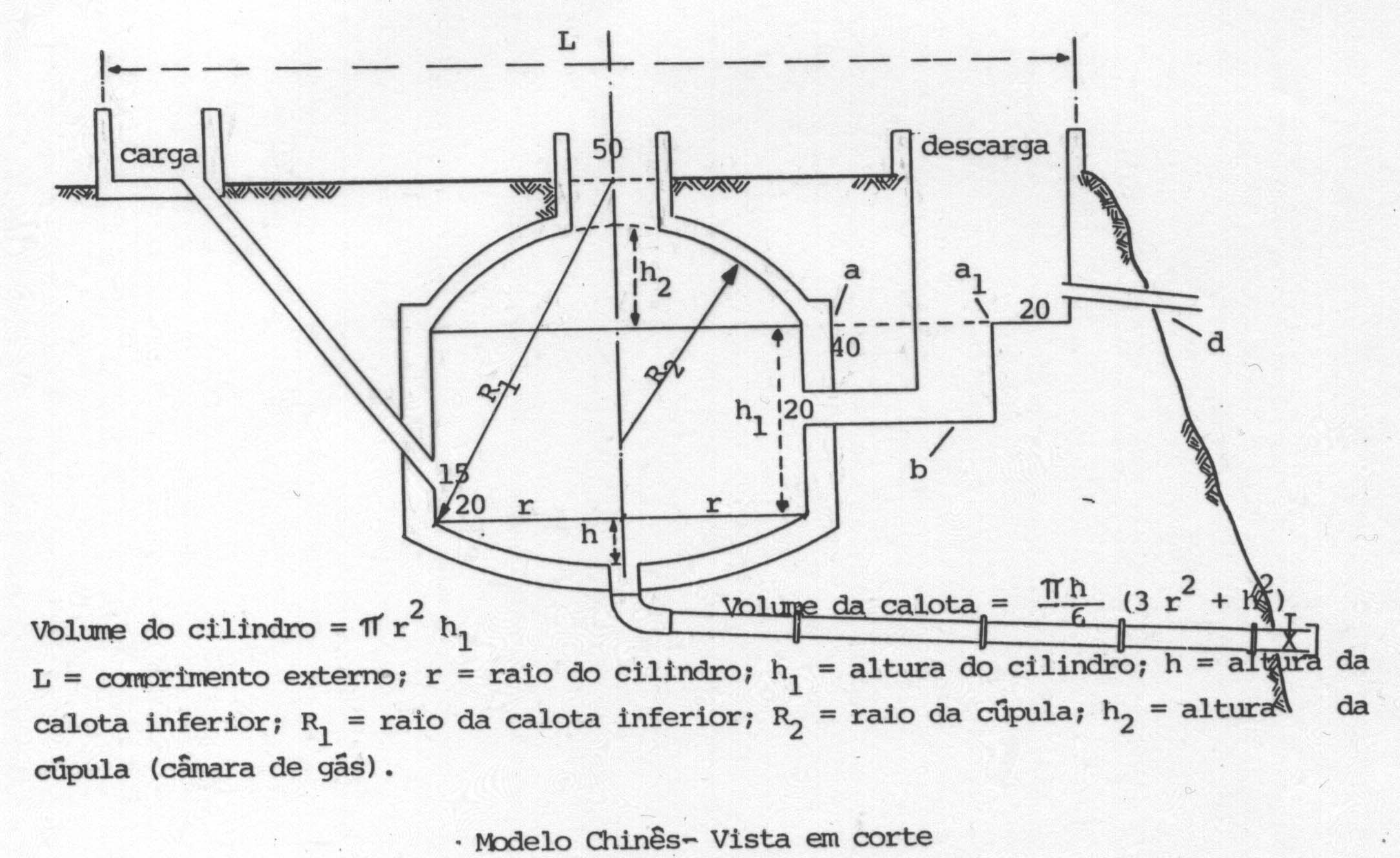 Tecnologias para minimização dos impactos causados pelos resíduos-----------------------------------------------------------------------------------------------
Parâmetros EMBRATER/EMATER
Tecnologias para minimização dos impactos causados pelos resíduos-----------------------------------------------------------------------------------------------
Parâmetros EMBRATER/EMATER
Tecnologias para minimização dos impactos causados pelos resíduos-----------------------------------------------------------------------------------------------
Biorremediação
O termo biorremediação é aplicado a qualquer sistema ou processo no qual métodos biológicos são utilizados para transformar ou imobilizar contaminantes no solo ou na água
Objetivos gerais:
biodegradação natural por organismos nativos (biorremediação intrínseca)
modificações ambientais que estimulem os micro-organismos nativos através da aplicação de nutrientes ou aeração (bioestimulação)
adição de micro-organismos (bioacréscimo)
Tecnologias para minimização dos impactos causados pelos resíduos-----------------------------------------------------------------------------------------------
Biorremediação (2)
Principais vantagens:
baixo custo
versatilidade
menor agressão ao meio ambiente
Principais desvantagens:
dificuldades em predizer a eficiência
dificuldades de aplicação em grande escala
condições ambientais devem ser adequadas
tempo
Biorremediação (3): in situ
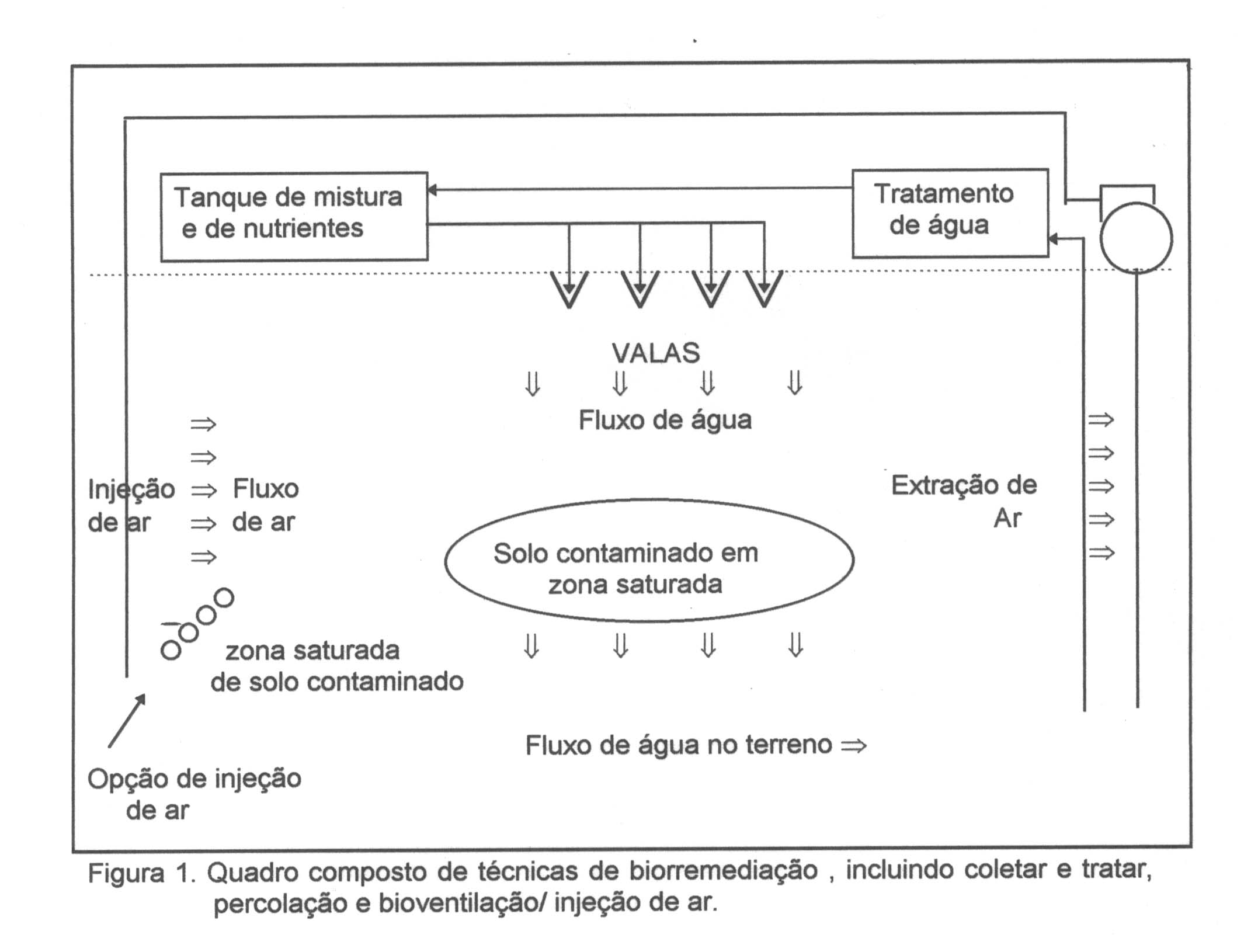 Biorremediação (4): ex situ
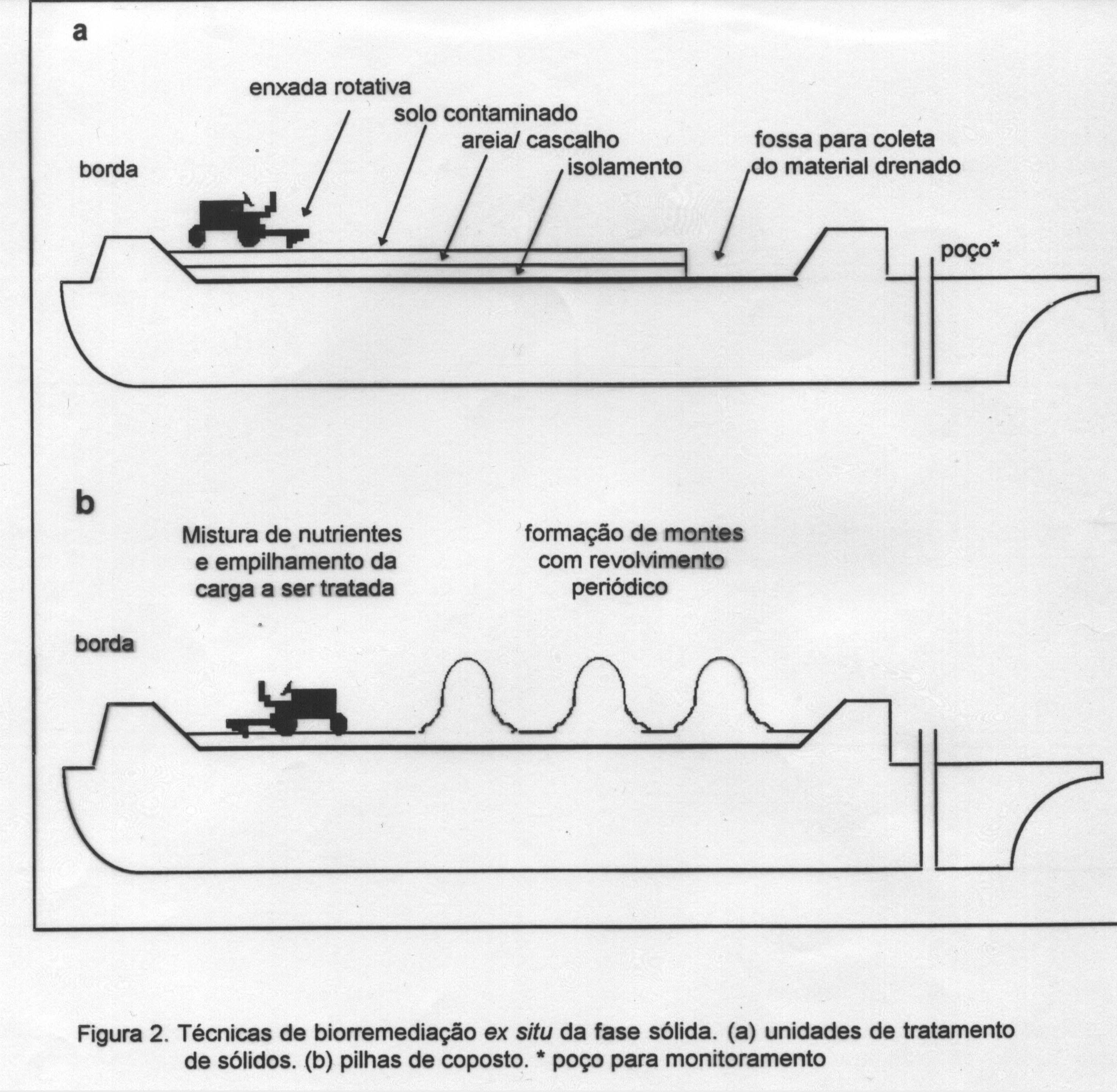 Biorremediação (5):
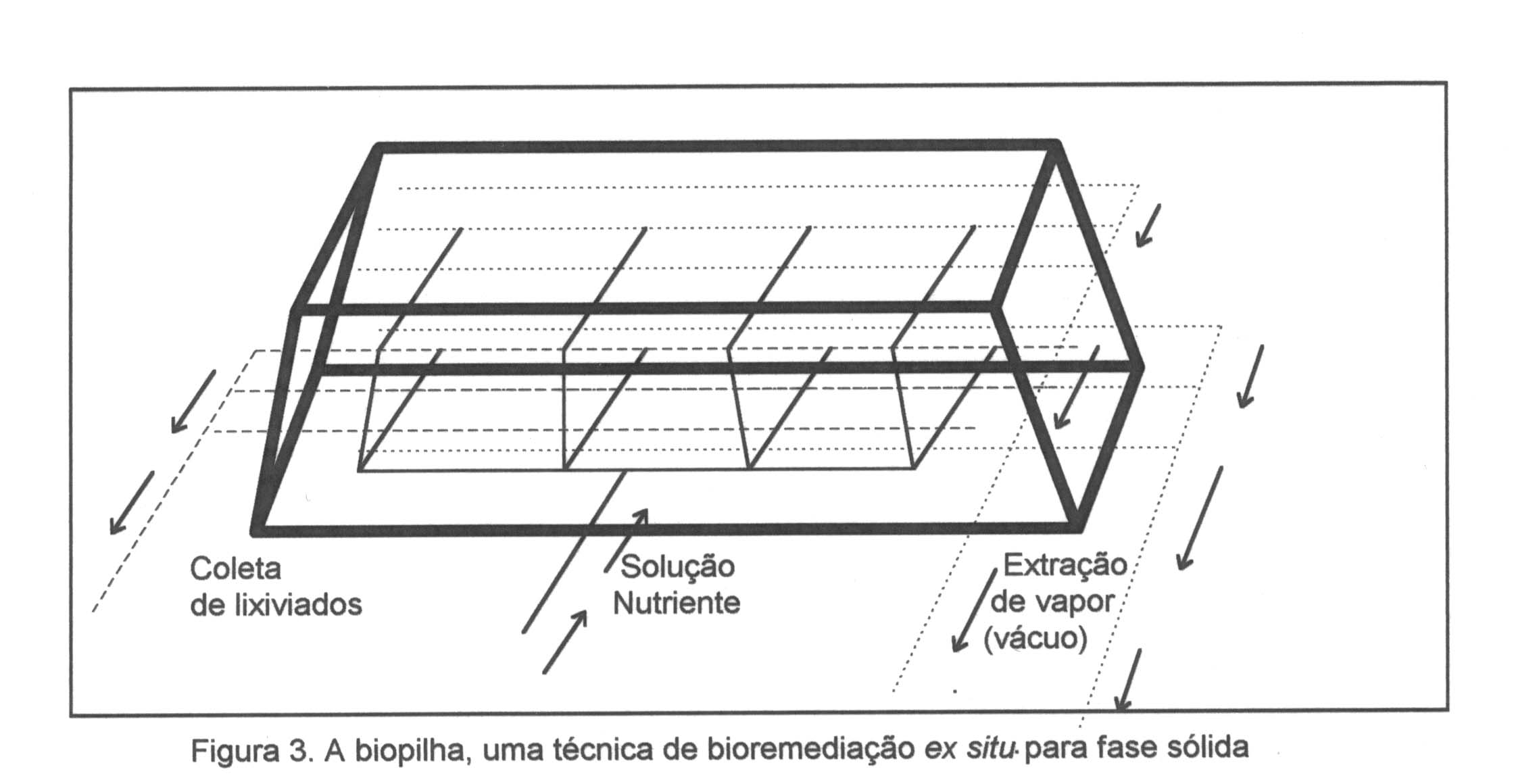 Biorremediação (6):
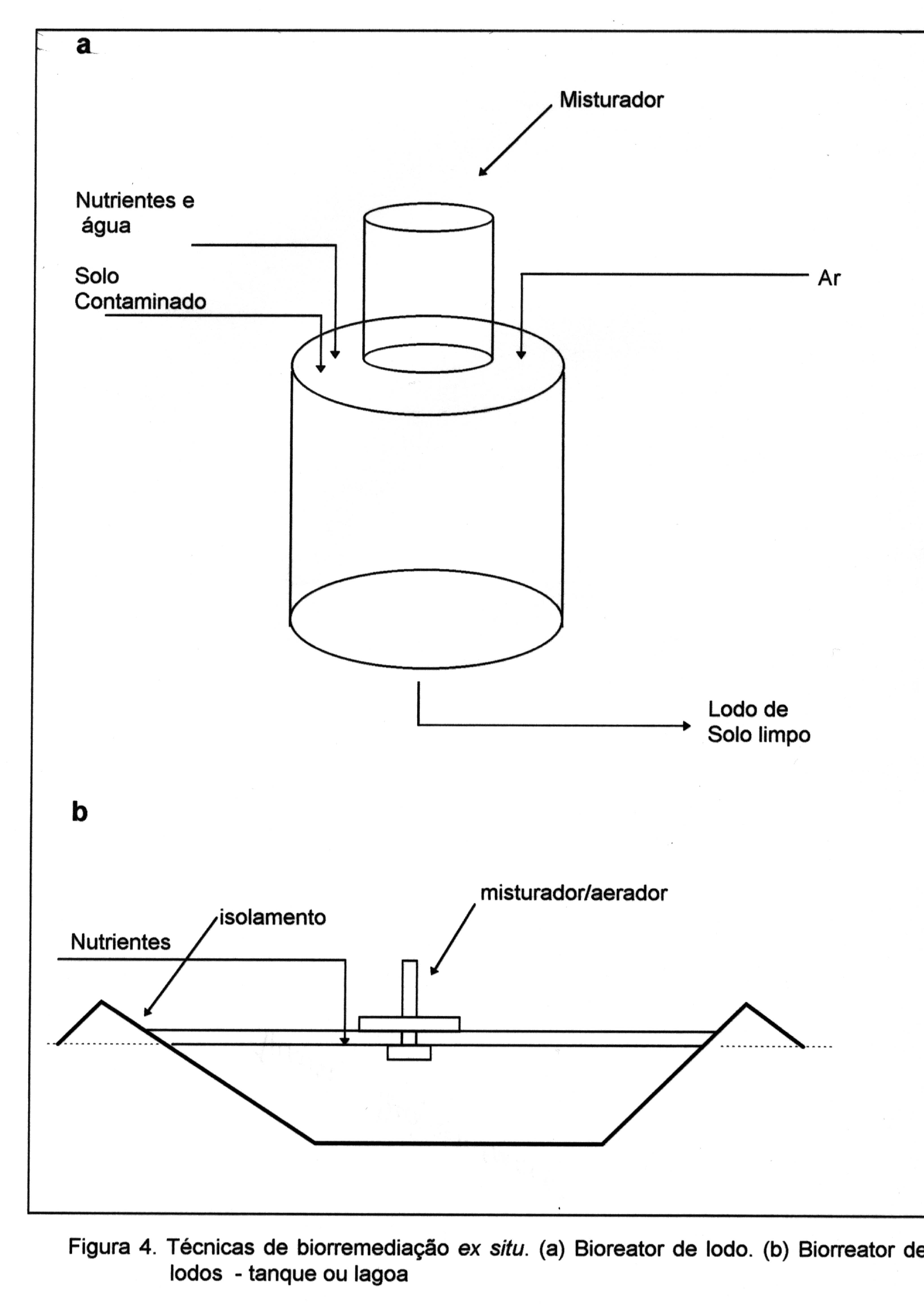 Em nossa sociedade há material de boa qualidade (“resíduos” ) em toda parte esperando para ser adquirido e usado
BIBLIOGRAFIA CONSULTADA
FASE – Projeto de Tecnologias Alternativas Métodos de Compostagem Rápida.  Rio de Janeiro, 1987. 32p.
Loehr, R.C. Pollution Control for Agriculture. 2ªEd. New York, Academic Press Inc, 1984. 467p.
Merrington, G.; Winder, L.; Parkinson, R.; Redman, M.  Agricultural Pollution – environmental problems and practical solutions. Spon Press – Loon/New York. 2002. 243 p.
BIBLIOGRAFIA CONSULTADA
LEHNINGER, A.L. Princípios de Bioquímica. São Paulo: Ed. Sarvier, 1990. p. 655.
MESSIAS, A.S.; BRAYNER, F.M.M.; RODRIGUEZ, M.P.; TEIXEIRA, D. Toxidade, seus efeitos e avaliação dos impactos no ecossitsema. (1995.39p. Apostila)
MARONI, M., FAIT, A. 1993 Health effects in man from long term exposure to pesticides. Toxicology, 78: 1-180.
PADMAVATHI, P.; PRABHAVANTHI, P.A.; REDDY, P.P. Frequencies of  SCEs in peripheral blood lymphocytes of pesticide workers, Bull. Environ. Contam. Toxicol. (2000) 155-160.
RODRIGUES, G.S.  Pesticidas e toxicidade genética, detecção e monitoramento com bioensaios vegetais: milho e soja. Jaguariúna: Embrapa Meio Ambiente, 1999. 30p. (Documentos 13). 
SHARMA, C.B.S.R.; PANNEERSELVAN, N.  Genetic toxicology of pesticides in higher plant systems. Critical Reviews in Plant Sciences, v.9, n.5, p. 409-442, 1990.
US EPA Pesticide Industry Sales and Usage: 1996 and 1997 Market Estimates, http://www.epa.gov/oppbeadl/pestsales/97pestsales